どうし – Verbs
Polite Form Verbs
みます
ききます
よみます
およぎます
かいます
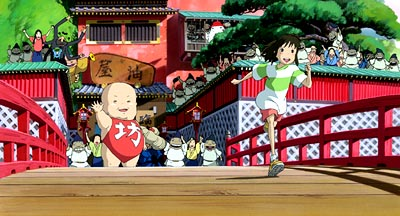 はしります
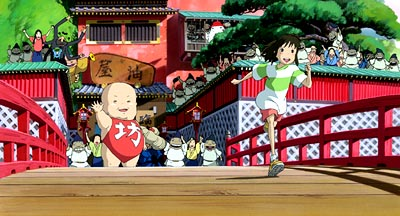 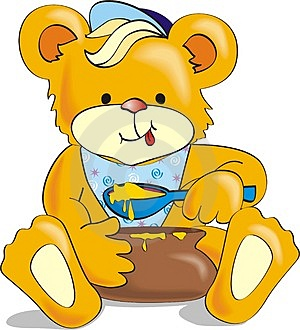 たべます
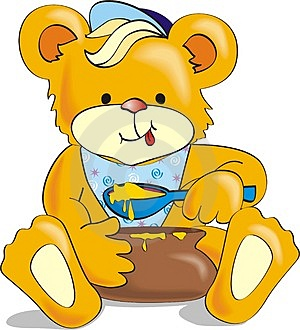 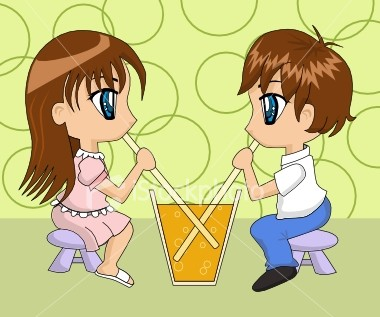 のみます
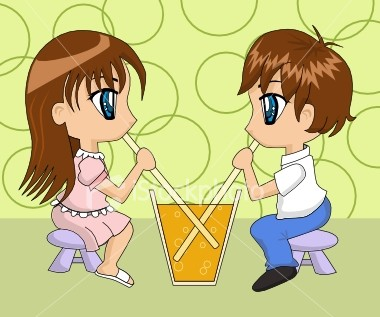 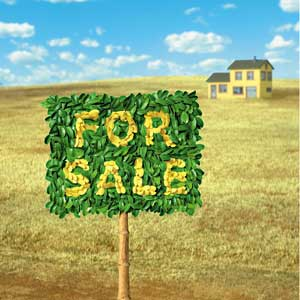 うります
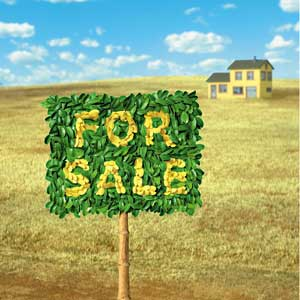 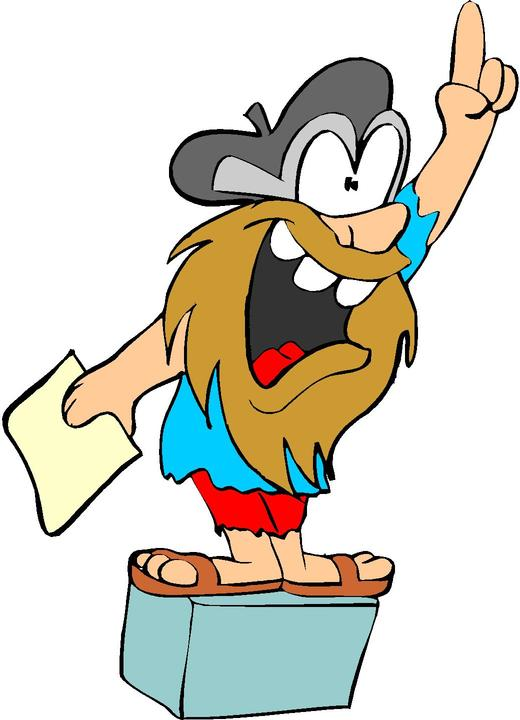 はなします
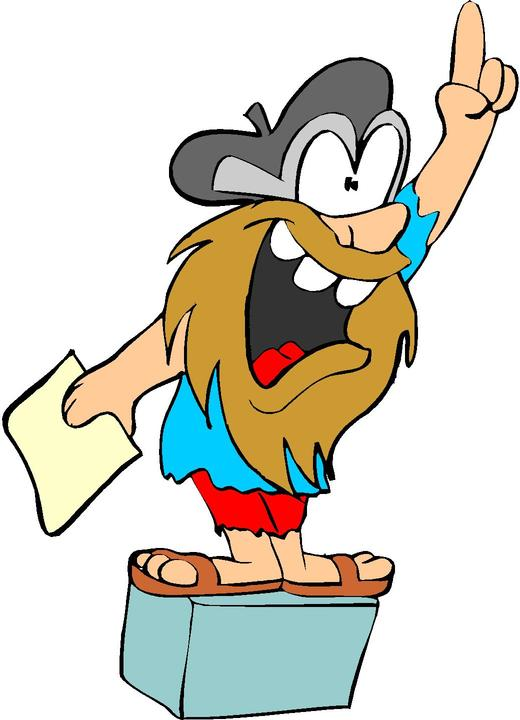